THE PARABLES OF THE KINGDOM – XThe Parable of the Vineyard
Text: Matthew 21:33-46
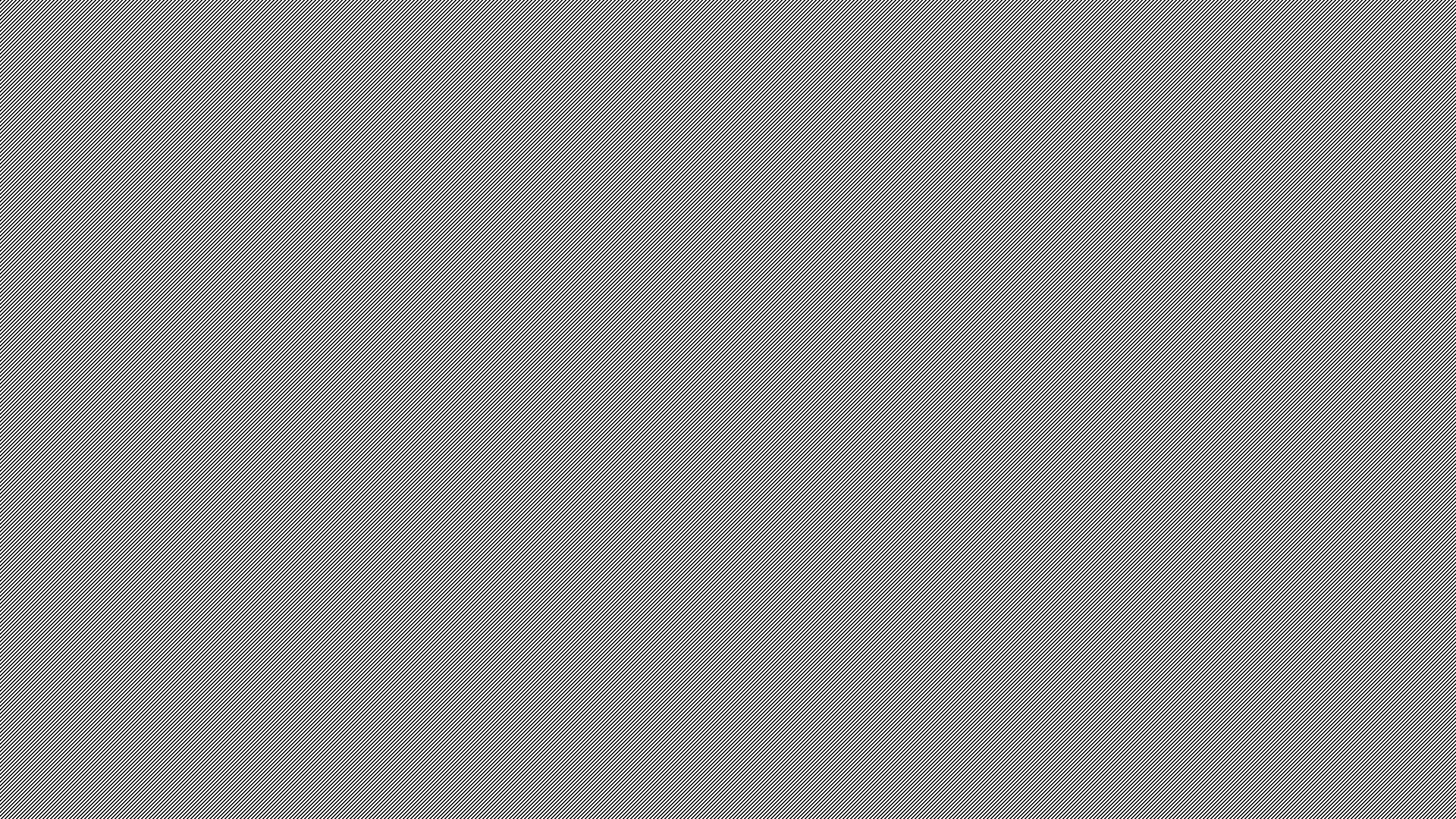 "By what authority are you doing these things?" they asked. "And who gave you this authority."

								Matthew 21:23
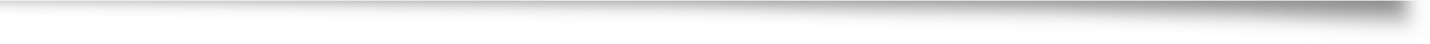 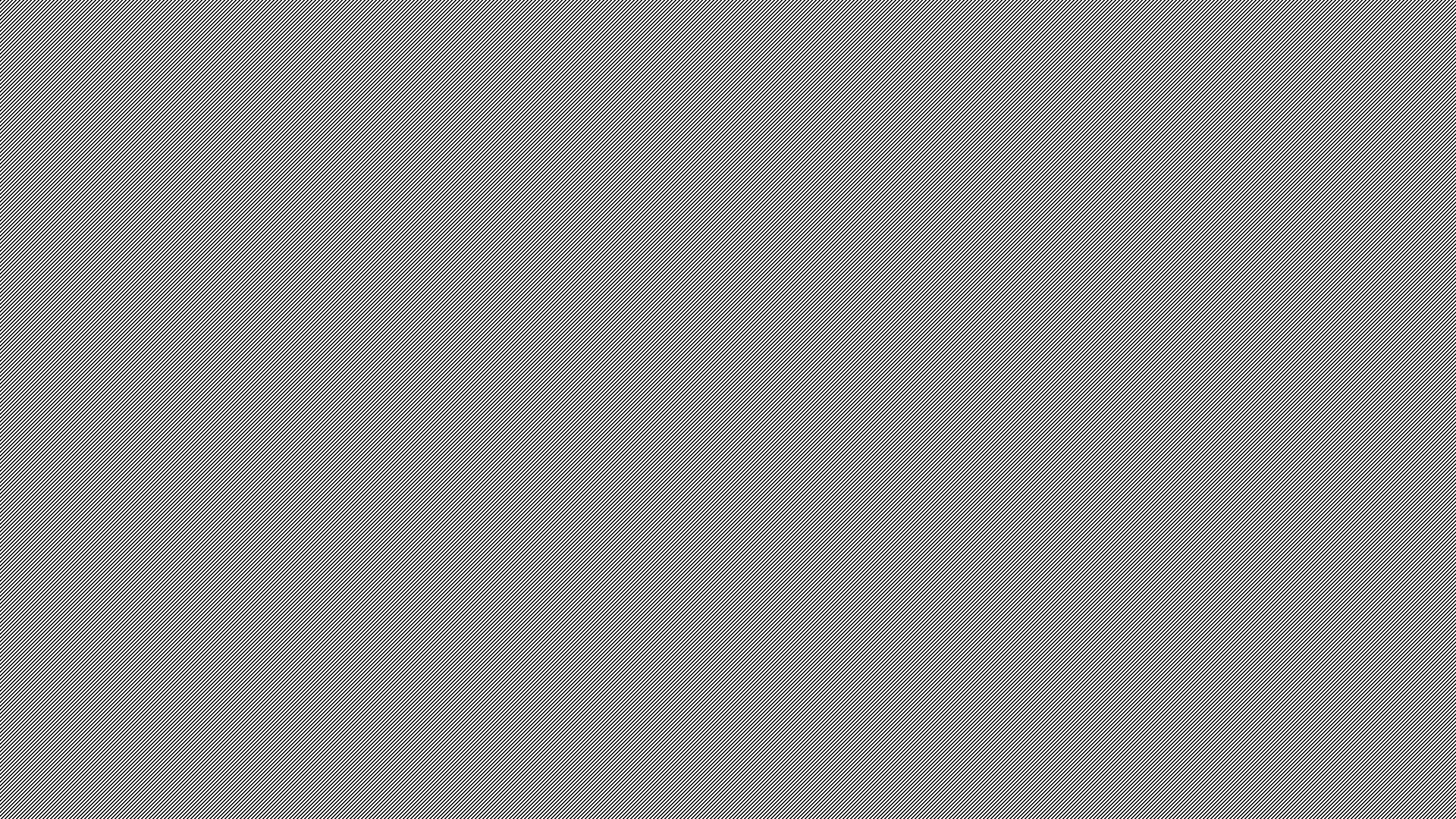 "What do you think?. . ."
					Matthew 21:28
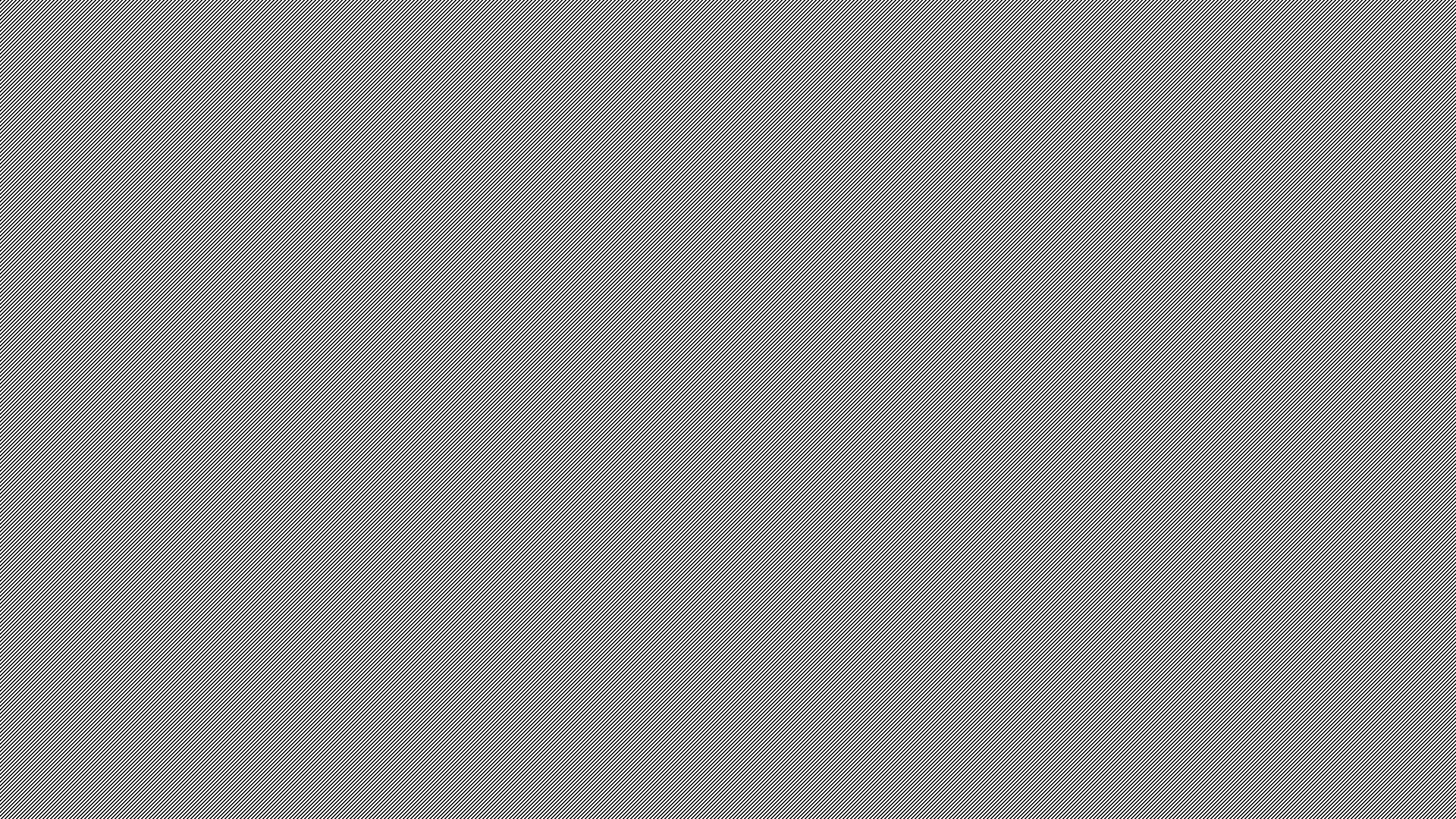 II. THE PARABLE OF THE VINEYARD
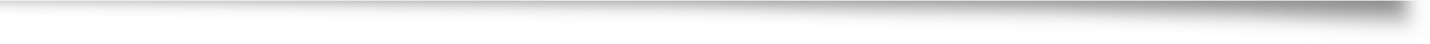 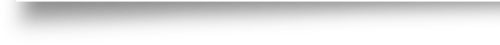 This parable is recorded only in the Synoptic Gospels 
	
	Mark 12:1-12; Luke 20:9-19
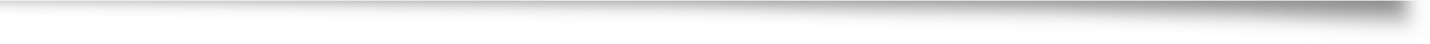 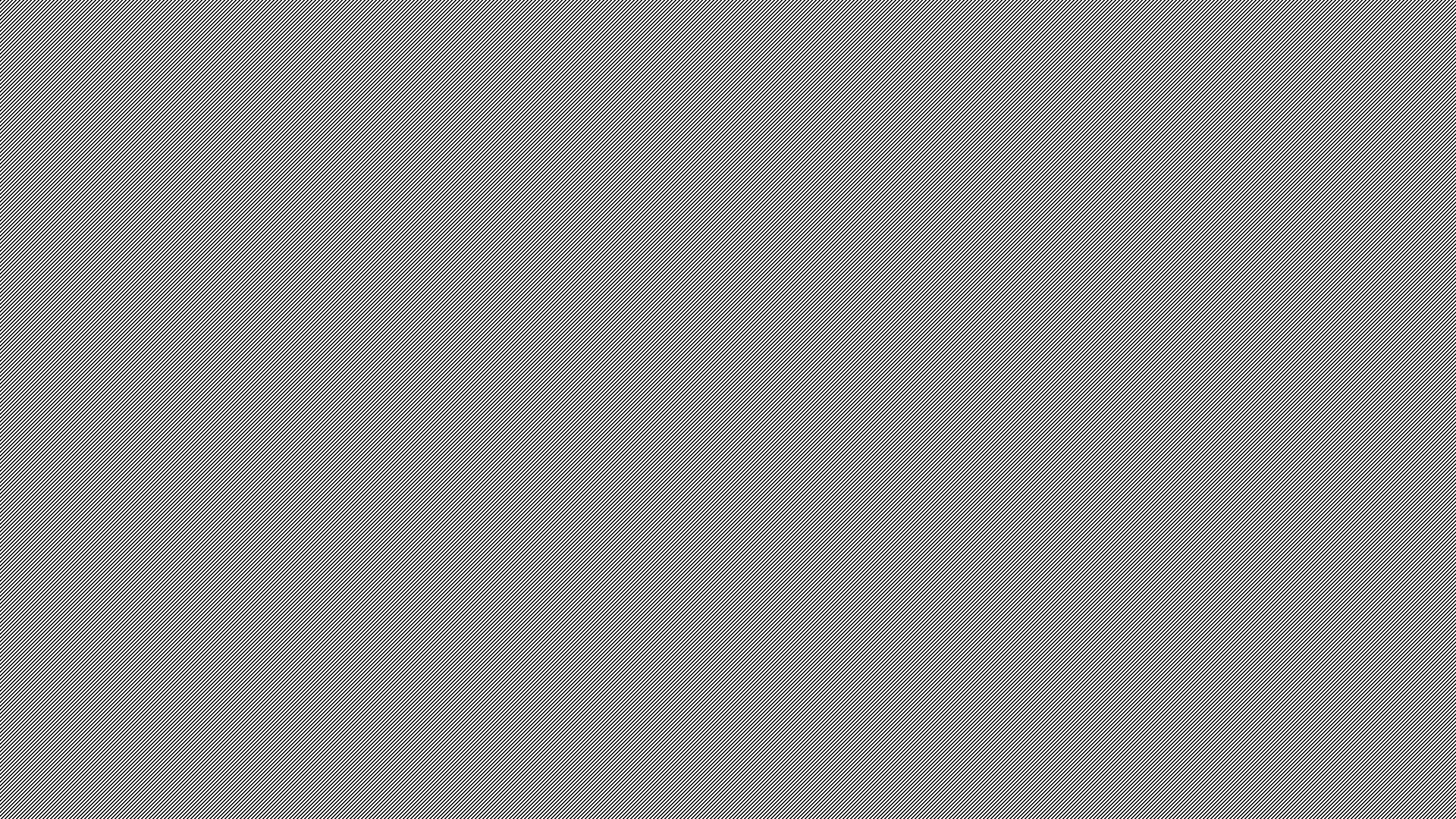 II. THE PARABLE OF THE VINEYARD
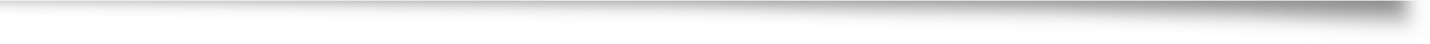 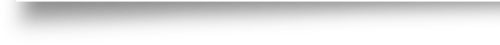 A. The Landowner
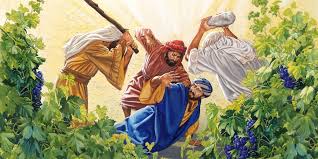 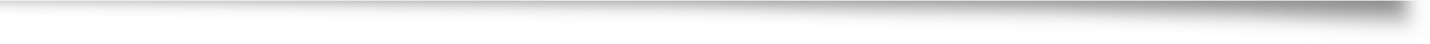 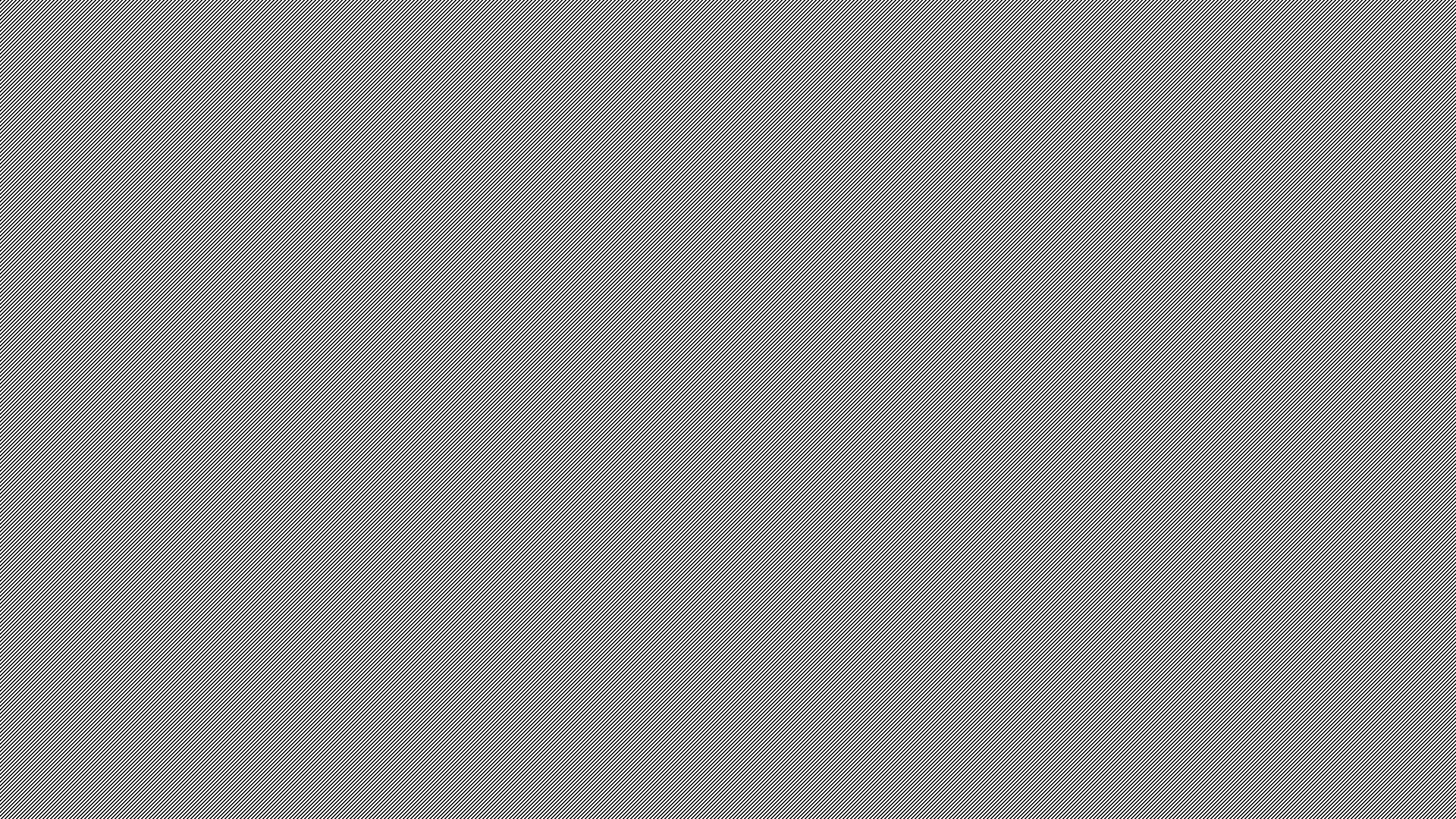 II. THE PARABLE OF THE VINEYARD
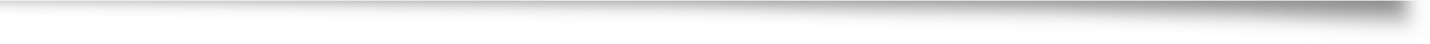 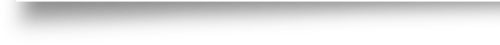 B. Vineyard
 	"My loved one had a vineyard on a fertile hillside.
	2. He dug it up and cleared it of stones and planted it with 	choicest vines. He built a watchtower in it and cut out a winepress 	as well. Then he looked for a crop of good grapes, but it yielded 	only bad fruit . . .
	7. The vineyard of the LORD Almighty is the house of Israel." 
							Isaiah 5:1,2,7
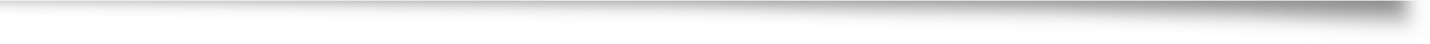 II. THE PARABLE OF THE VINEYARD
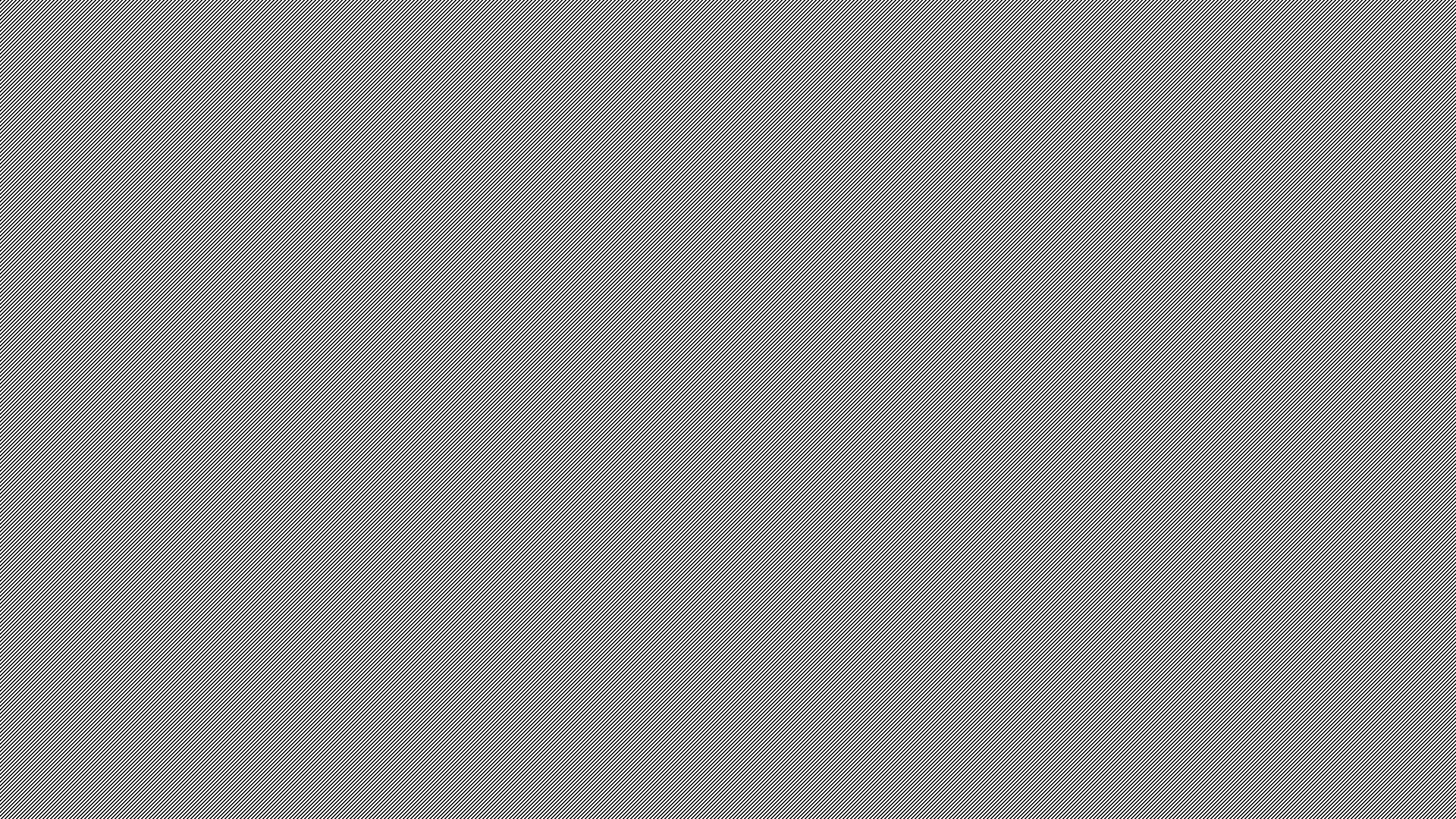 II. THE PARABLE OF THE VINEYARD
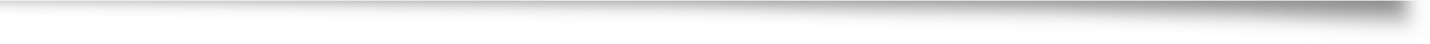 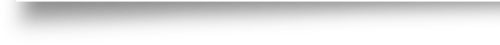 II. THE PARABLE OF THE VINEYARD